Preparing for Our Archaeology Workshop & Exploring the Purpose of Government
Thursday, September 3rd, 2015
What is the purpose of GOVERNMENT?
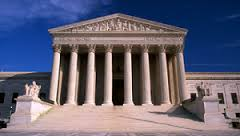 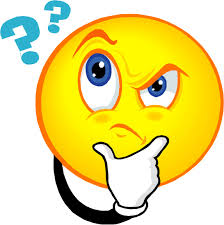 Rules
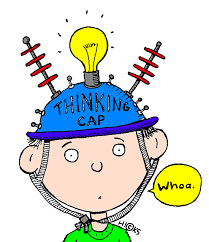 Who makes the rules at PMS?
What is the purpose of laws/rule?
What is a DEMOCRACY?
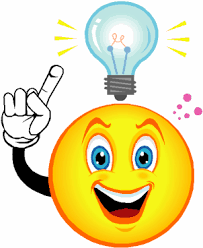 A DEMOCRACY is…
Government by the people.
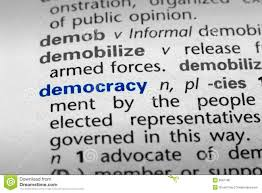 At PMS, YOU are “the People”!
We have a student government called the PMS Student Council. The Student Council plans social and community service events, spirit activities, and communicates the student voice to the teachers and administrators.
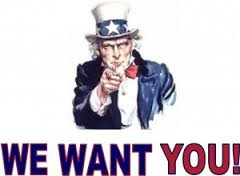 Vocabulary Used by ARCHAEOLOGISTS
SITE
An archaeological site is a place in which evidence of past activity has been preserved.
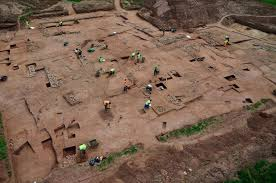 QUADRAT
A small rectangular plot of land used for sampling archaeological archaeological artifacts
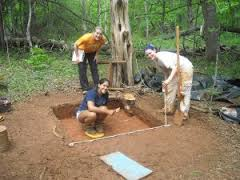 STRATIGRAPHY
Layers of the earth
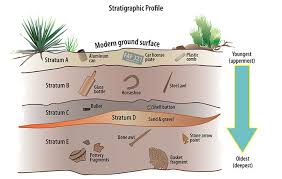 CONTEXT
The specific layer of earth in which items from a similar time period are found.
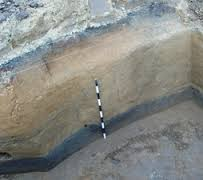 ASSEMBLAGE
A group of artifacts found in the same context (or layer of the earth).
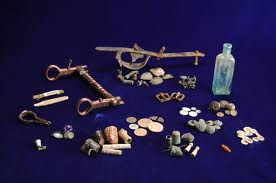